Zapisivanje znakova u memorijuKodiranje
Stjepan Šalković
1
Prikaz slova i ostalih znakova
Kodiranje: postupak prevođenja brojeva, slova i znakova u binarni niz (broj) 
Kod: skup dogovorenih simbola
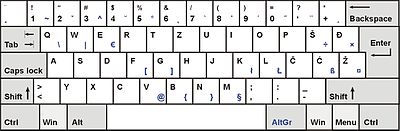 Koliko znakova moramo prikazati?
26 velikih slova engleske abecede
26 malih slova engleske abecede
10 znamenaka
operatori, interpunkcije, upravljački znakovi …
Za njihov prikaz je dovoljan 1 bajt!?
256 kombinacija
[Speaker Notes: Ponoviti!!! Na koje se sve načine zapisuju brojevi u memoriju? Koliko prostora zauzima pojedini način?]
Prikaz slova, brojki i svih potrebnih znakova
Kodovi: EBCDIC, ASCII, ISO-14962, …
ASCII kod (ISO-7 standard): 
7 bita za informaciju  
27 = 128 različitih znakova
od 0 do 12710
Problem prikaza internacionalnih znakova
Prošireni ASCII kod: 8-bitni ASCII kôd  28 = 256 različitih znakova
Naši su znakovi smješteni u područje 128-255.
Kodne stranice za pojedine jezike
ASCII kod
(0-31 dekadski) 
Znakovi za upravljanje ulazno-izlaznim uređajima računala
ASCII kod
ASCII kod
8-bitni ASCII kod
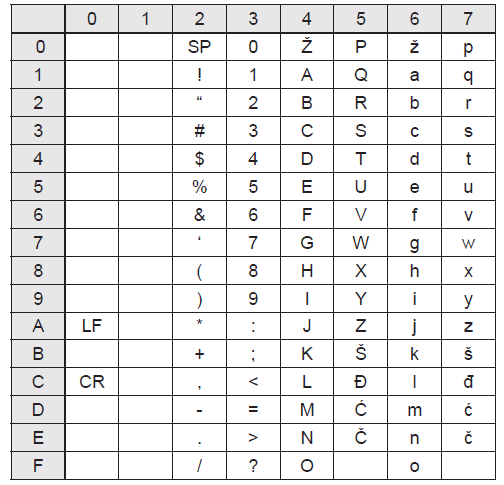 ASCII kod (ISO7) heksadekadski
4116=A
6116=a
3016=0
Oznaka stupca je heksadekadska znamenka zapisana u gornjem kvartetu jednoga bajta, a oznaka retka je heksadekadska znamenka zapisana u donjem kvartetu bajta
9
Znakovi naše abecede
HR standardi:
CROSCII
Kodna stranica 852
Central European (ISO 8859-2)		
Central European (Windows 1250)
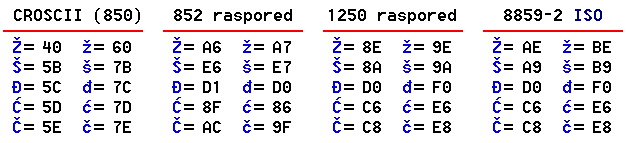 10
ISO 8859-2   Windows 1250
11
UNICODE
8-bitni ASCII kod nije dovoljan za prikaz znakova svih jezika u svijetu 
UNICODE: Standard za razmjenu podataka usmjeren na prikaz slova na način neovisan o jeziku, računalnom programu ili računalnoj platformi
UTF-8: 1 do 4 bajta po znaku, ASCII se zapisuje jednim bajtom
osnovni ASCII se zapisuje jednim bajtom, 
naši znakovi  (i većina svjetskih jezika) sa 2 bajta, 
tri bajta služe za ostale (Kina, Japan, Koreja), 
a 4 za ostalo (matematički simboli, emoji 😭,  …)
UTF-16: 2  ili 4 bajta po znaku
12
Varijabilnost UTF-8
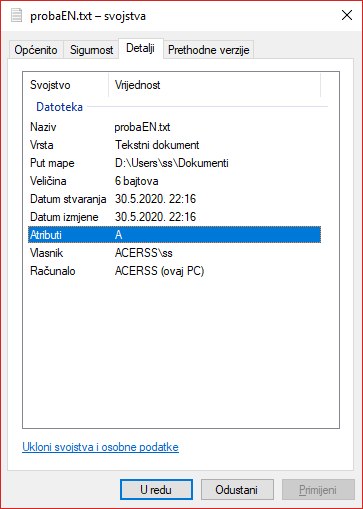 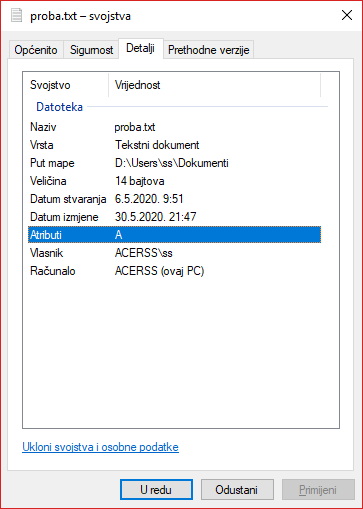 ŠĐČĆŽćč
qwerty
13
UTF posebni hrvatski znakovi
14
Boje (RGB)
00 00 FF
R   G   B
Plava!
Nijansu čini udio tri boje – crvene, zelene i plave 
(RGB boje).
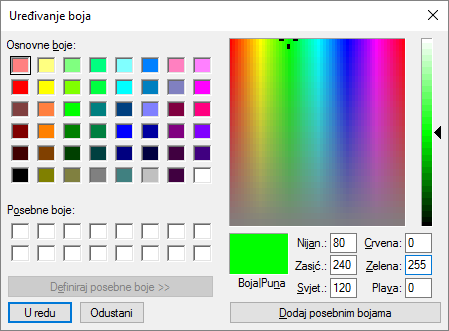 15
Što smo naučili?
Koliko mjesta u memoriji računala zauzima tvoje ime ako koristimo ASCII kod?
Pomoću ASCII tablice zapiši svoje ime kako ga pohranjuje računalo (heksadekadski).
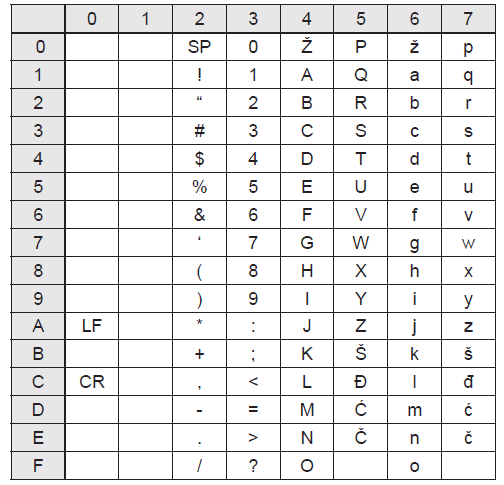 16
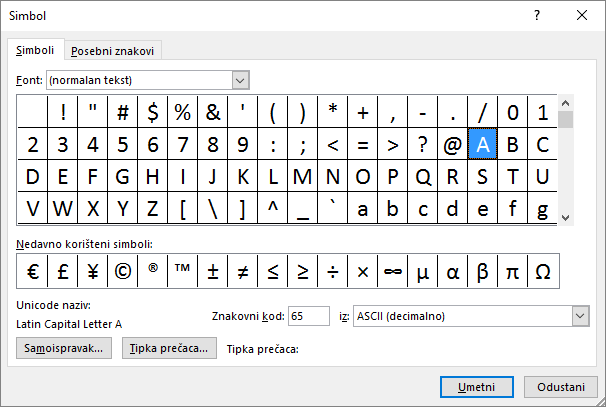 MS word
17
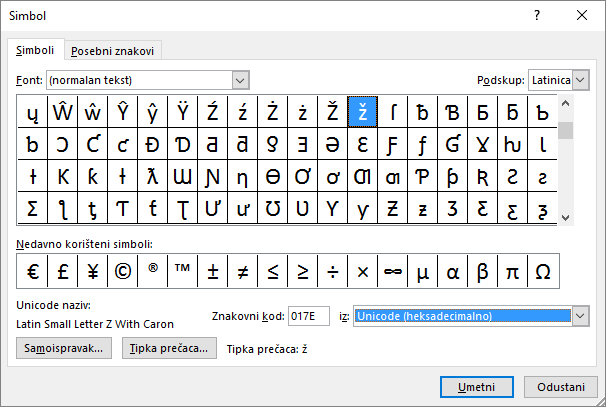 Naši znakoviprimjer: ž
18
Zadatak 1
Koliko je ukupno znakova moguce pohraniti na memorijski prostor velicine 256 KB ako se za zapis znakova rabi prošireni ASCII kôd.
256KB=256*1024 B
1 znak=1bajt
=256*1024 znakova=262 144 znakova
19
Zadatak 2
Koliko je ukupno znakova moguće pohraniti na memorijski prostor veličine 4 KB ako se za zapis znakova koristi UTF-8 kod?
4KB=4*1024 B
1 znak=2bajta
=4*1024 bajtova/ (2 B/zn)=2048 znakova
20
[Speaker Notes: 1024*1024]
Zadatak 2
Ako je u ASCII tablici na 100. mjestu pohranjeno malo slovo d, na kojem se mjestu u ASCII tablici nalazi pohranjeno malo slovo a?
a) 65
b) 61
c) 97
d) 16
21
[Speaker Notes: c]
Zadatak 3
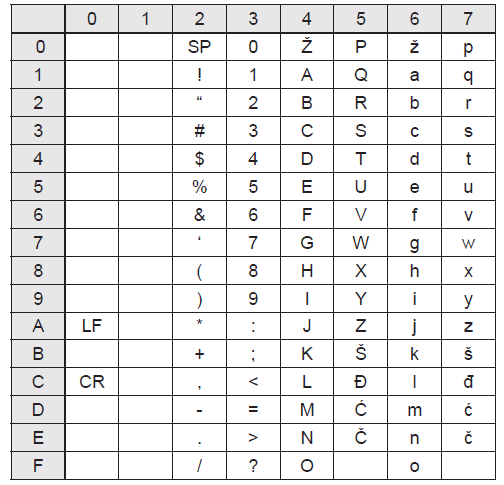 Niz heksadekadnih vrijednosti predstavlja tekst zapisan ASCII kodom:
47 65 6F 72 67 65 20 42 6F 6F 6C 65.
Koji je tekst zapisan?
a) Perica Peric
b) Gorana Goran
c) John Mauchly
d) George Boole
22
[Speaker Notes: d]
Zadatak 4
Koliko će prostora (u kilobajtima) na tvrdome disku zauzeti slika čija je razlučivost 800 × 1 600 točkica ako je  slika spremljena bez kompresije i da ima ukupno 65536 različitih mogućnosti za boju?
65536=216  1 pixel=2 bajta
800*1600 točkica
800*1600 pix *2 B/pix=2 560 000 B=
2 560 000 / 1024 KB = 2500 KB
23
Domaća zadaća
1. A. Zapiši tvoje ime pomoću ASCII koda. Prvo koristi dekadske kodove, a zatim heksadekadske.
B. ASCII kodom (dekadski) zapisano je 72 114 118 97 116 115 107 97   Što je napisano? ASCII kodom (heksadekadski) zapisano je: 5a 61 67 6f 72 6a 65 Što je napisano? 2. A.Zapiši sat u vrijeme kad pišeš zadaću u bajt B. Broj iz zadatka A) binarno zbroji sa 24. Provjeri rezultat
C. Zapiši  broj iz zadataka A) ali sa negativnim predznakom u bajt pomoću predznaka i apsolutne vrijednosti, pa zatim pomoću dvojnog komplementa
D. Zapiši 34.45 u IEEE754
E. U 32-bitovnome registru zapisan je broj prema IEEE 754 standardu. Heksadekadski ekvivalent zapisa broja je 0x416a0000.  Koji je to dekadski broj?
24
Hvala na pažnji
25